The Greeks…
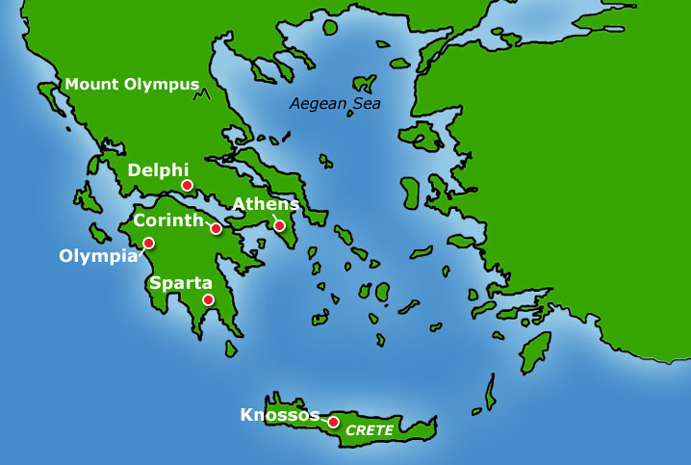 The Greeks…(before the Romans)
Collumns
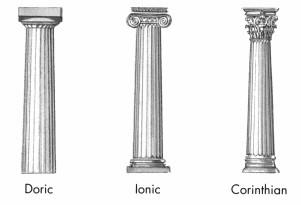 Temples…
Ie. The Acropolis
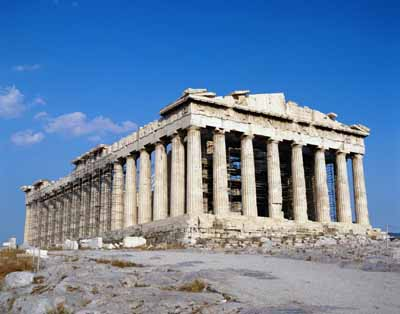 Vases
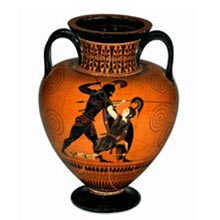 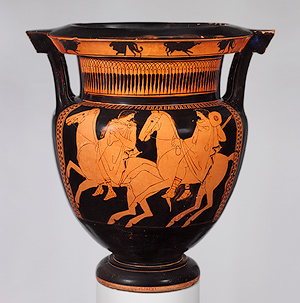 Sculptures…
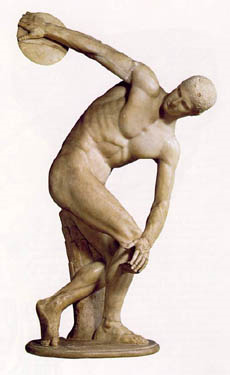 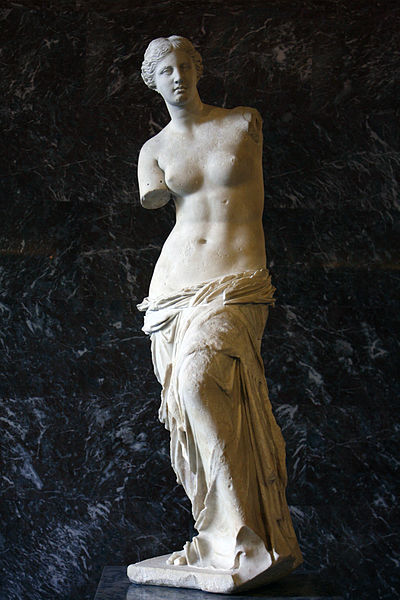 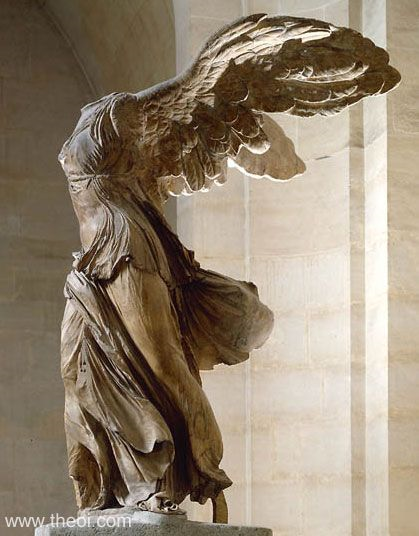 Today…
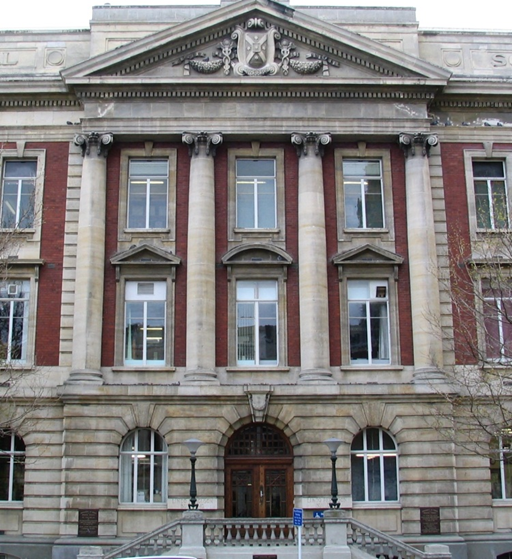 The Olympics
Law/ethics
Philosophy (Plato, Socrates, Aristotle)
Science/mathematics/astronomy
Myths, legends, gods
Stories
TASK….
Choose ONE aspect of Classical Greek Art (sculpture, architecture, vases), research it to find what it can tell us about the context of the Greeks…ie its society, culture at the time, stories, myths, ideas and philosophies, ideals etc. Whatever you can find really, but it MUST relate back to the artwork.